【台壽保專案】個人傷害險承保內容
1/2
【台壽保專案】團體傷害險承保內容
【保障內容】：
2/2
旺旺友聯專案
1.理賠流程
2.理賠申請應檢具之文件
3.理賠申請書
4.理賠窗口一覽表
1/11
理賠流程
發生事故
人員受傷
否
是
車輛能行駛，先標繪輪胎位置及拍照，將車輛移置路邊，以免受罰，如不能移動，請保持現場。
撥119將傷者送醫，並保持現場由警方處理。
立即報警處理，勿私下和解，勿擅離現場（如車輛無法行駛，可電080電話，免費20公里托吊至修車廠）。
登記對方姓名、電話、車號、受傷情況。
如車輛不能行駛，請撥080電話免費20公里拖吊至修車廠
登記對方姓名、電話、車號及車輛受損狀況。
五日內備齊行、駕照、被保險人(車主)印章及保單提出理賠申請
如何提出理賠申請
電話聯絡保險公司單一窗口
親自至保險公司全省任一據點辦理
若車體受損，可至修理廠提出申請
2/11
交通事故處理流程：

五大步驟：放、撥、劃、移、等
　 ‧放：置放警告標誌。(一般道路：30-100公尺，高速公路100
      　　　　　　　　　公尺以上)
　 ‧撥：撥打電話求助。(無人受傷：110、有人受傷：119)
‧劃：劃事故現場。(使用車上備有之噴漆、臘筆、口紅等標示
     　　　　　　  事故位置記號)
‧移：移動車輛至路旁。(未移動車輛至路旁阻礙交通將被罰鍰
                       600-1800元)
‧等：等待警方處理。1.避免當場爭辯及私下合解，私下和解
                      將影響理賠權益。
                       2.即使小事故也要下車處理；避免被指
                         控肇事逃逸。
                       3.必要時尋找出目擊證人做證，舉證責
                         任維護權益。
                       4.五日內提出理賠申請書（行照、駕
                         照、車主印章等事故證明文件）
3/11
理賠所需文件
4/11
5/11
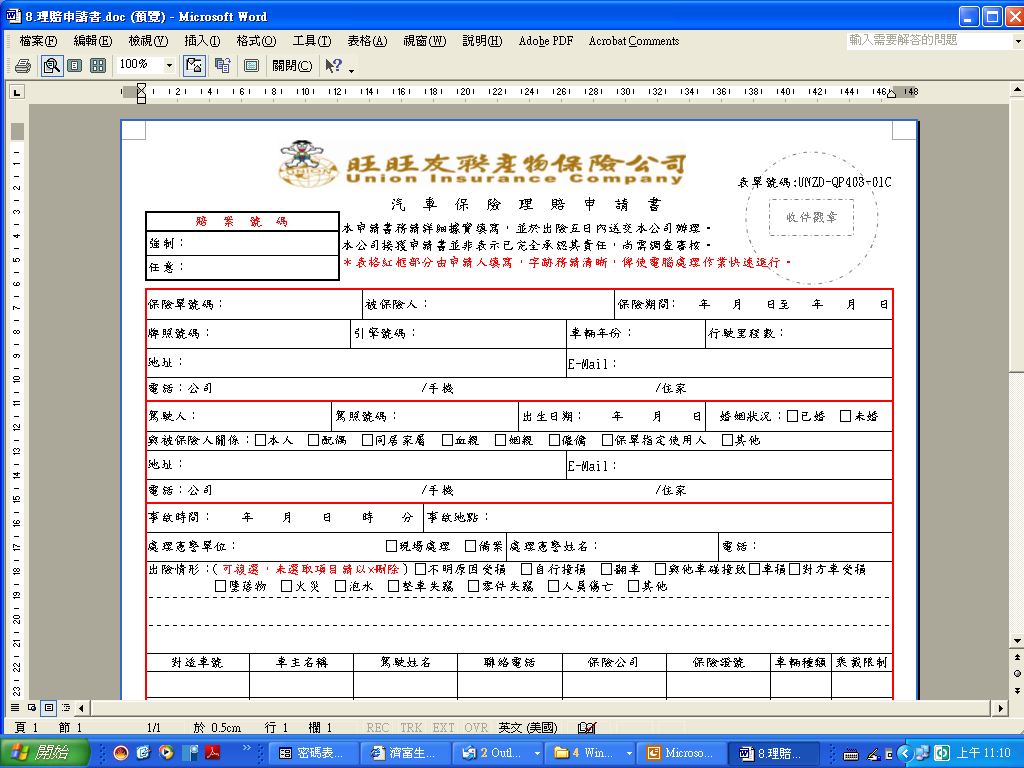 6/11
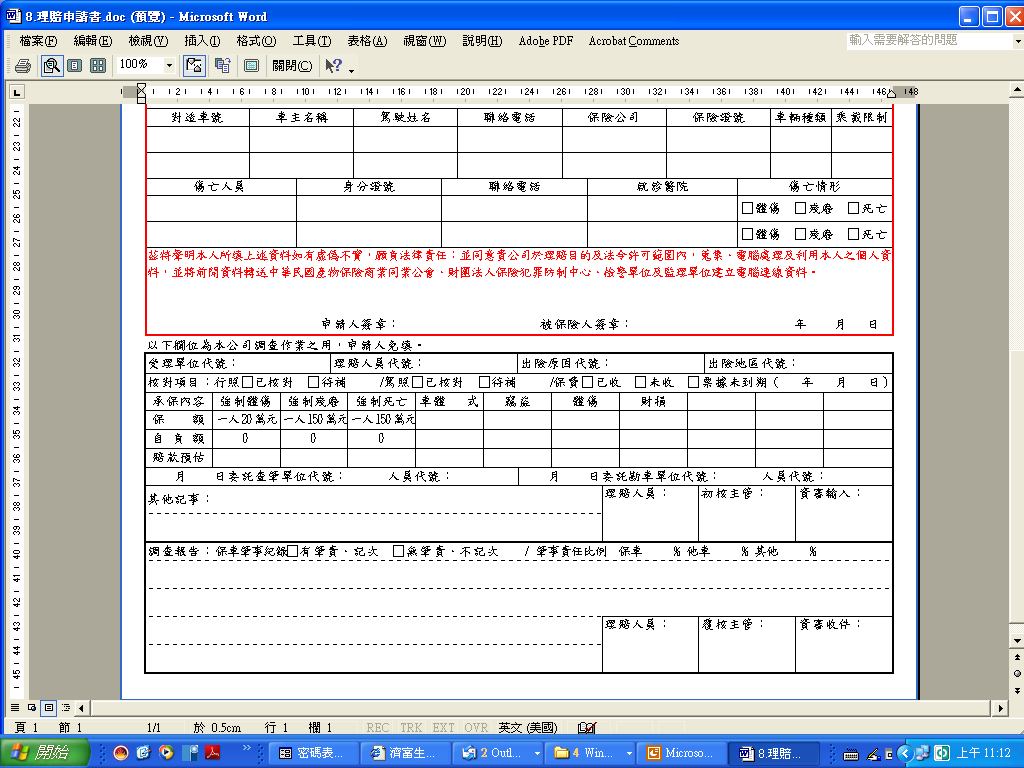 7/11
保險事故時報案及理賠作業流程
保險事故發生
憲警單位處理
＊備案及諮詢服務專線
＊車輛拖吊服務專線
＊事故現場處理服務專線
撥打服務專線
五日內至旺旺友聯產物辦理出險手續
賠案處理
各地理賠窗口如附件
收齊理賠相關文件
結案
8/11
各地理賠窗口一覽表(附件)
各地理賠窗口一覽表(附件)
9/11
10/11
※粗體字表上班時段派員服務單位。
（二）協力廠商聯絡窗口如下：
1.行遍天下：聯絡電話(02)5599-9999分機2560陳玉芬
2.全鋒：聯絡電話(02)8772-6767分機342彭瑛婷/分機322郭梅鈴
11/11
產險險種簡介
財產保險(產險)
車險
火險
水險
新種險(責任保險)
運送相關之責任保險：
(船舶碰撞責任、船東保護及補償、運送人責任保險)
陸上、海上、空中、郵包、快遞貨物運輸保險
船體(機體)保險
商業火險
住宅火險
車體、竊盜、第三人意外責任、乘客(僱主) 、附加險
其他財產險
責任險
信用及保證險
傷害險
竊盜損失險、玻璃險、現金險、藝術品綜合險、銀行業綜合險、信用卡保證險、電子商務綜合險、成屋買賣險。
公共責任險、 僱主責任險、產品責任險、意外污染責任險
保全業責任險、旅行業綜合責任險、旅館綜合責任險
幼稚園責任險、職業責任險（律師、醫師、會計師、建築師)
員工誠實險、 住宅抵押貨款償還保證險、
履約保證金保證險、保固保證金保證險、
應收帳款信用保險、貿易信用保險 。
民國90年７月９日保險法修正後，產險公司即可獨立經營傷害險，以主契約(主保單)銷售
商店
工廠
1/11
新種險商品介紹
2/11
各行業可承保商品介紹
3/11
4/11
5/11
6/11
7/11
各險種投保所需基本資料
8/11
9/11
10/11
11/11